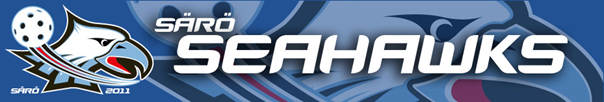 CRAFT SPELARPAKET
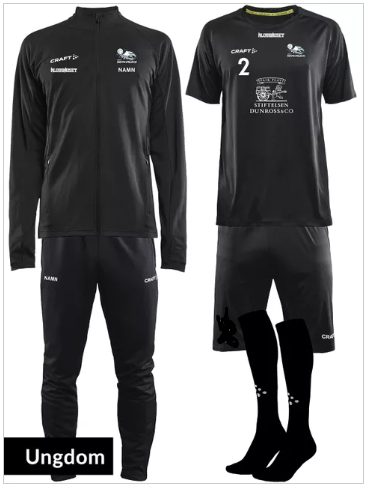 CRAFT SPELARPAKET – UNGDOMBESTÄLLS ENDAST AV F08/09, P08, P09/10, P11, F10-12, P12/13, F13/14
FÖRNAMN på Overallens över- och underdel

EFTERNAMN samt SIFFRA på bortatröja
Har man inget nummer kontaktar man ledarna
Grön serie (PF16 + P15) har ingen siffra
CRAFT SPELARPAKET – SENIORBESTÄLLS ENDAST AV HERR + HERR JR
FÖRNAMN på Overallens över- och underdel

EFTERNAMN samt SIFFRA på bortatröja

SIFFRA på de svarta shortsen